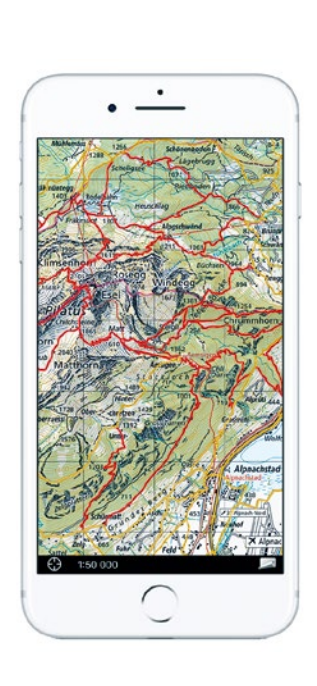 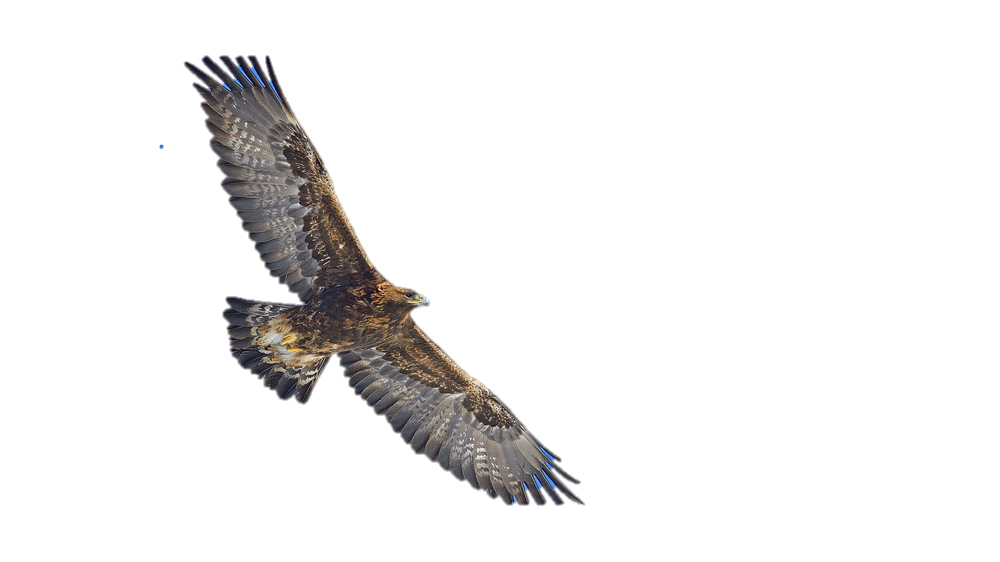 Kartentechnologie
MODUL 3
Tipps und Tricks zum Kartengebrauch
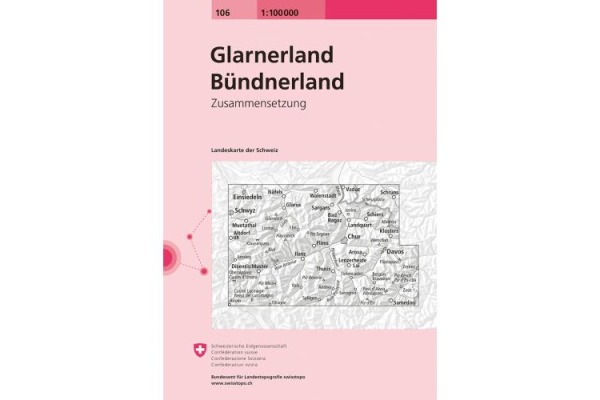 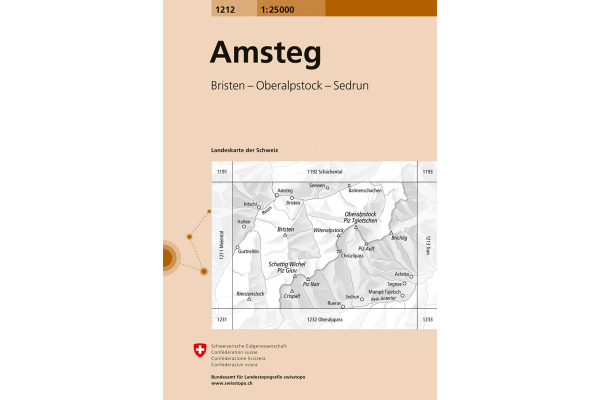 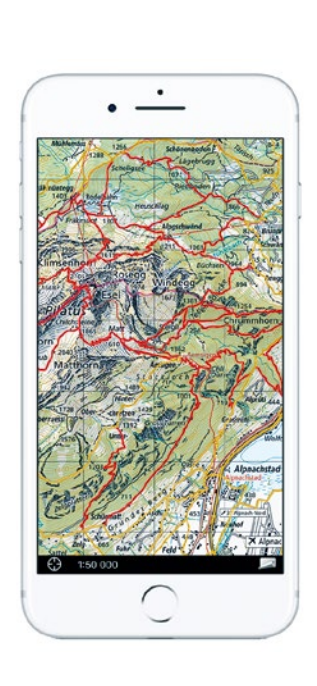 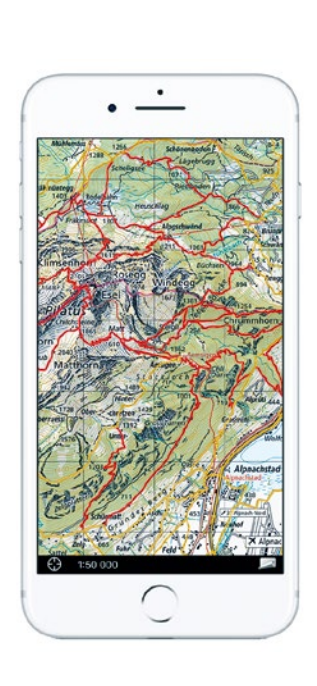 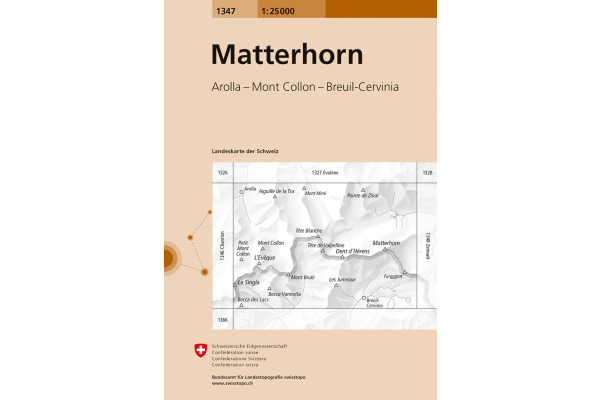 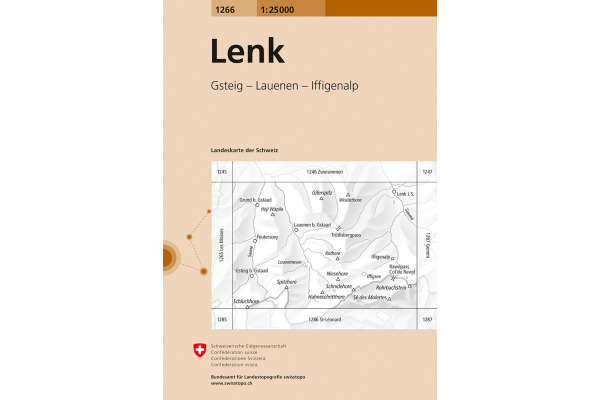 Tipps und Tricks zum Kartengebrauch
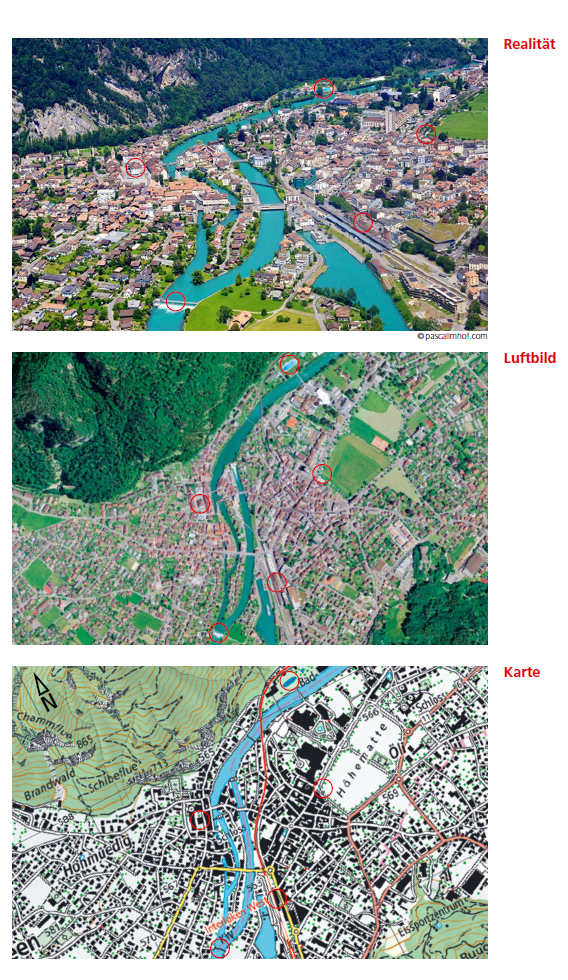 Im täglichen Leben sehen wir die Umwelt, in welcher wir leben, meist aus einem mehr oder weniger horizontalen Blickwinkel.
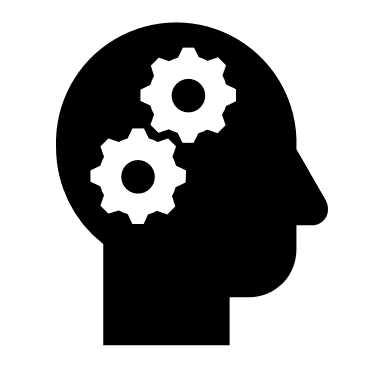 Die Herausforderung besteht somit darin, sich das Gesehene aus der Luftperspektive vorzustellen.
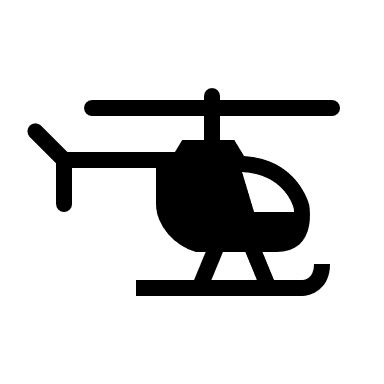 Beim Luftbild ist eine Senkrechtaufnahme der Erdoberfläche. Darin fehlen allerdings noch weitere Inhalte wie Beschriftungen, Grenzverläufe usw.
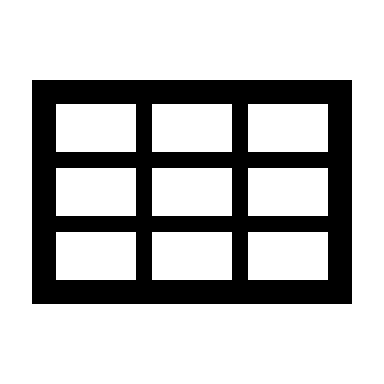 Die Karte stellt eine vereinfachte, verkleinerte Abbildung der Erdoberfläche dar. Damit die Karte lesbar bleibt, muss stark vereinfacht werden.
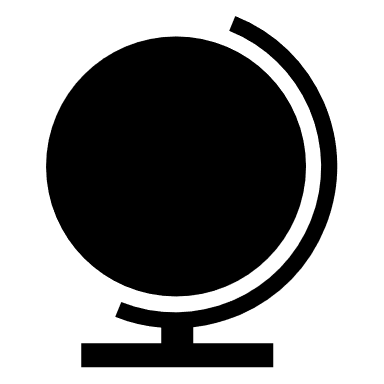 Das Prinzip einer Karte
Tipps und Tricks zum Kartengebrauch
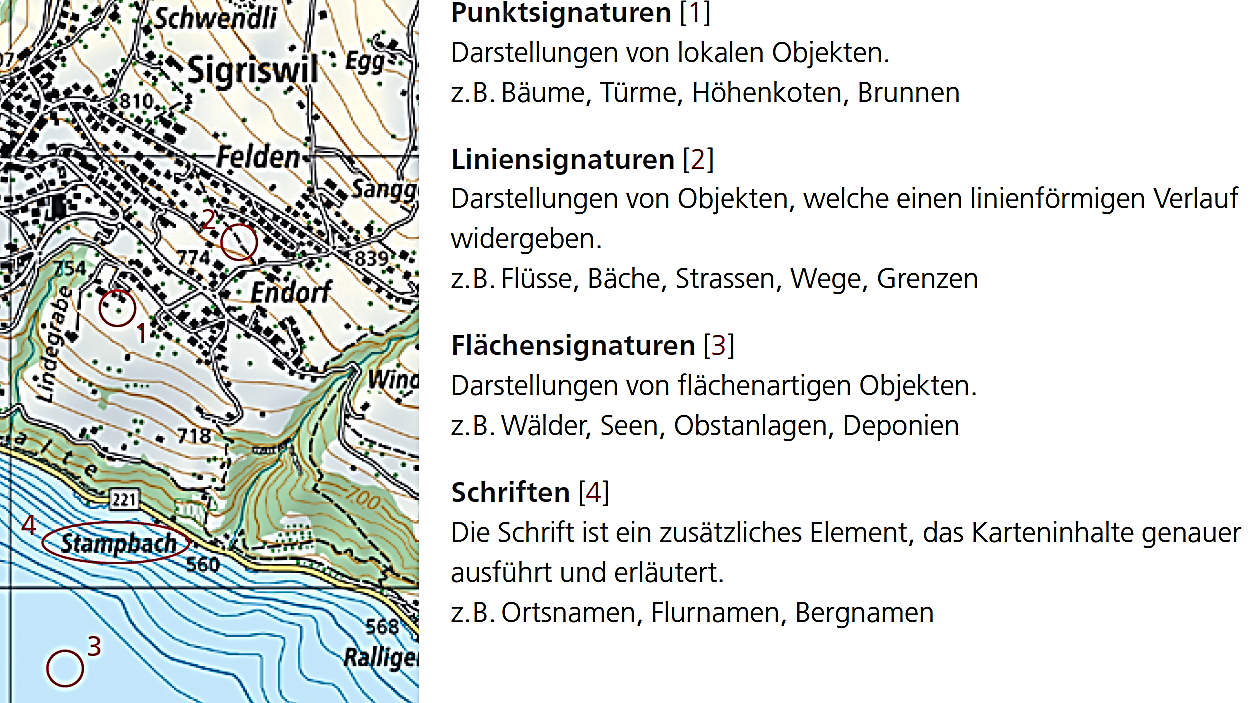 Bei der Orientierung auf einer Karte helfen die sogenannten Signaturen. 

Es gibt 4 Elementgruppen von Kartensignaturen:
Signaturen
Tipps und Tricks zum Kartengebrauch
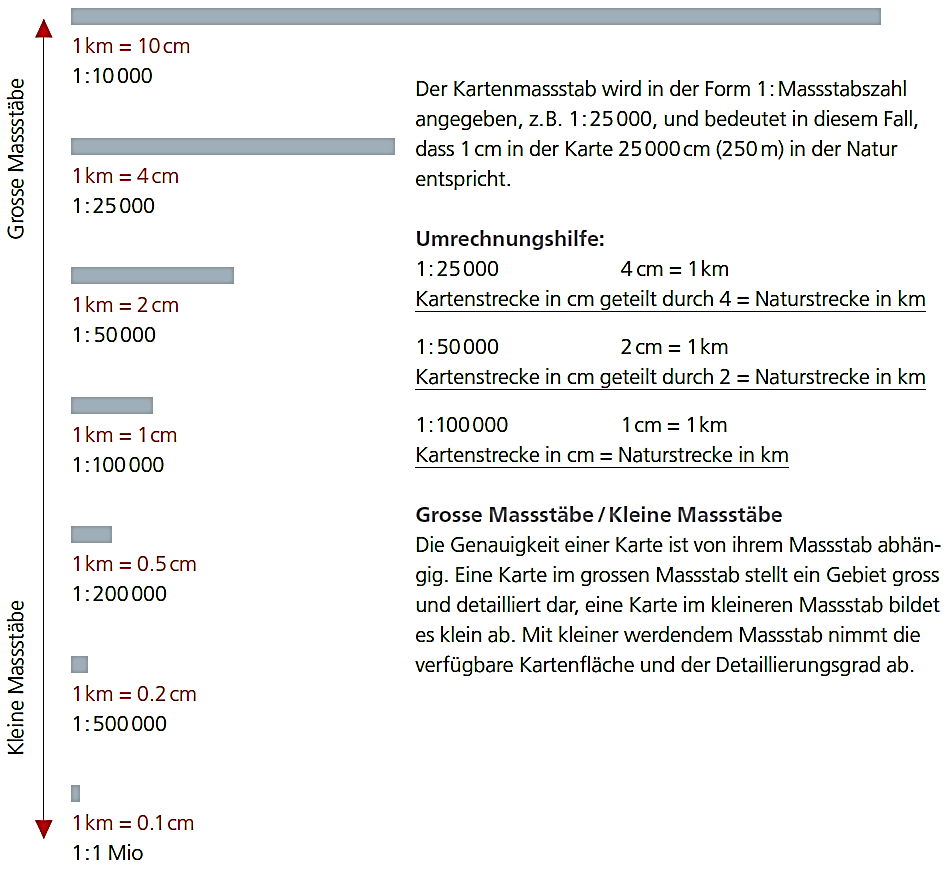 Der Kartenmassstab gibt das Verhältnis zwischen einer Strecke auf der Karte und derselben Strecke in der Natur an.
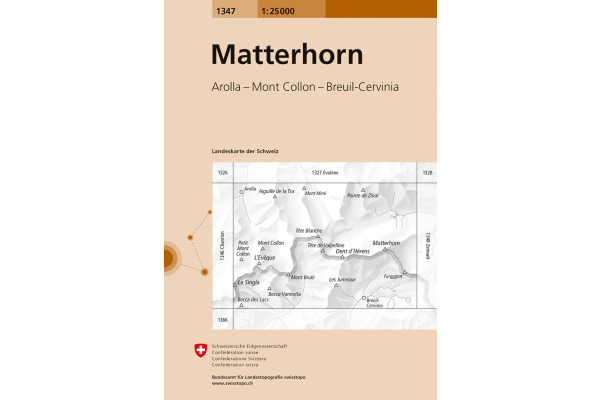 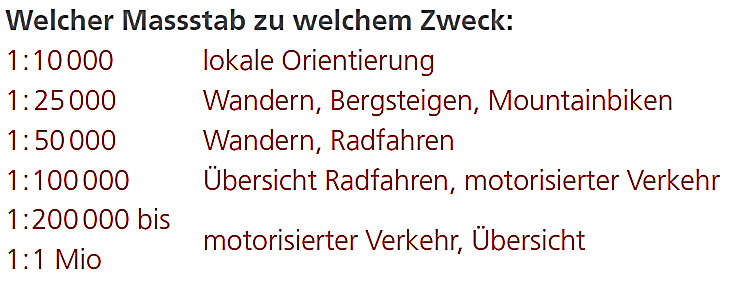 Kartenmassstab
Tipps und Tricks zum Kartengebrauch
Höhenkurven verbinden Punkte gleicher Höhe. Dank ihnen können Geländeformen wie Hügel und Täler dargestellt werden.
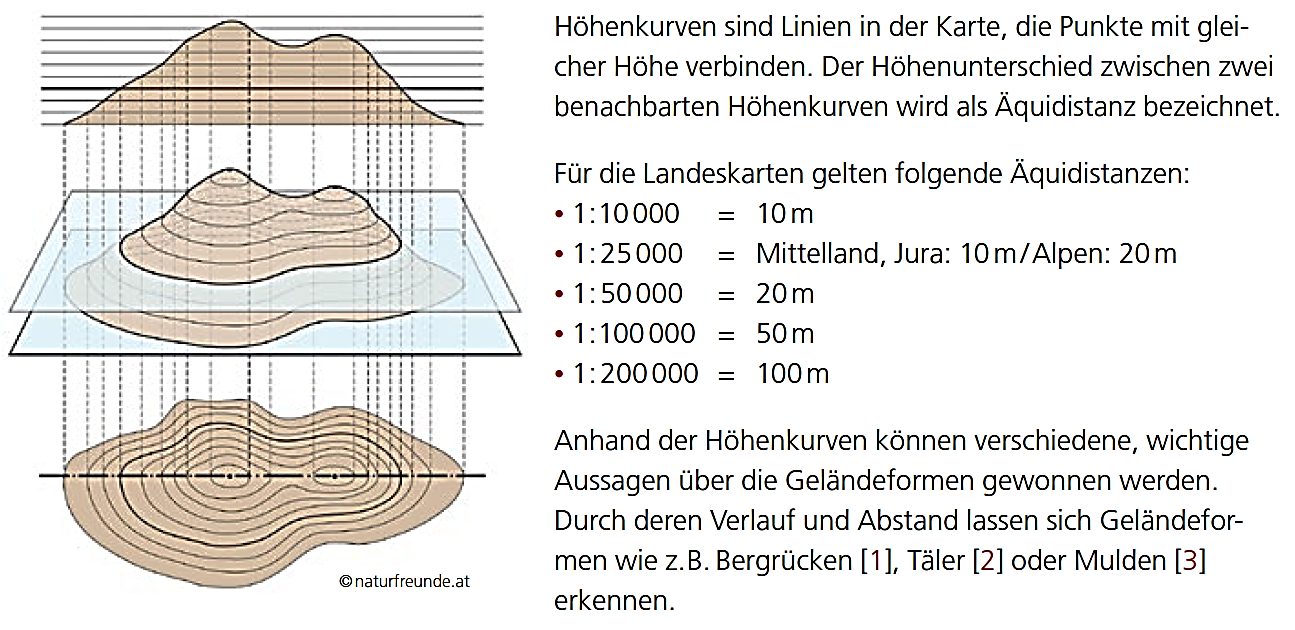 Höhenkurven
Tipps und Tricks zum Kartengebrauch
Durch den Verlauf und Abstand der Höhenkurven lassen sich Geländeformen wie z. B. 

Bergrücken [1], 
Täler [2] oder 
Mulden [3] erkennen. 
Je weiter die Höhenkurven auseinander-liegen, desto flacher ist das Gelände. [4]
Je näher die Höhenkurven beieinander-liegen, desto steiler ist das Gelände. [5]
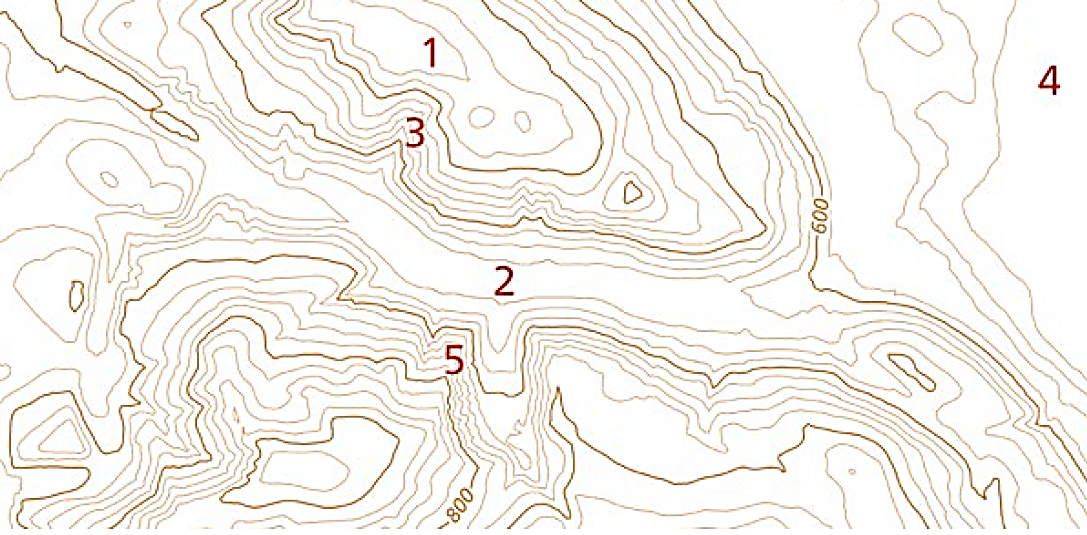 Höhenkurven
Tipps und Tricks zum Kartengebrauch
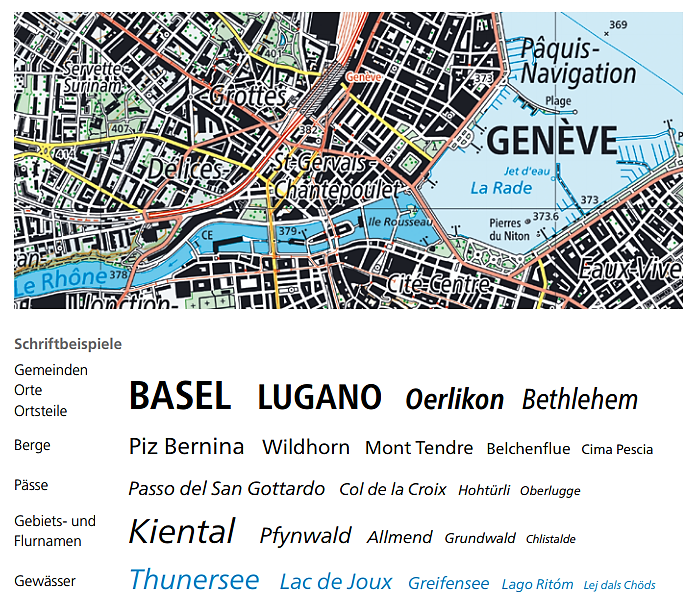 Die Beschriftung in Karten ermöglicht das rasche und eindeutige Auffinden von Orten und Objekten.

Je nach Art und Bedeutung des bezeichneten Objekts wird eine bestimmte Schriftart und Schriftgrösse verwendet.
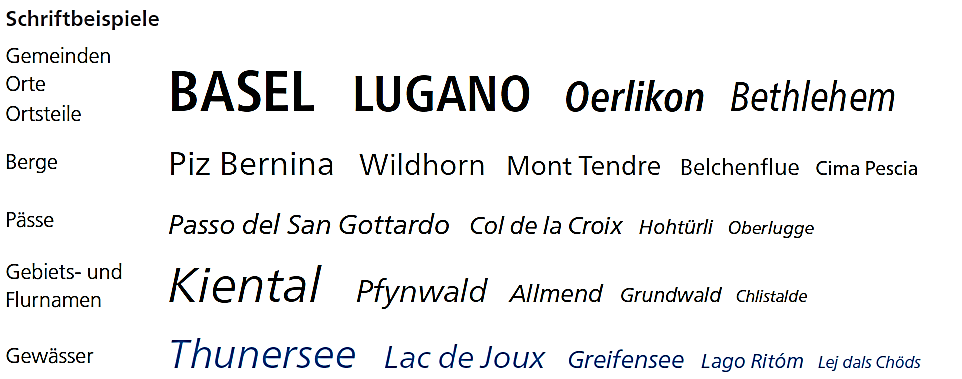 Beschriftungssystem
Tipps und Tricks zum Kartengebrauch
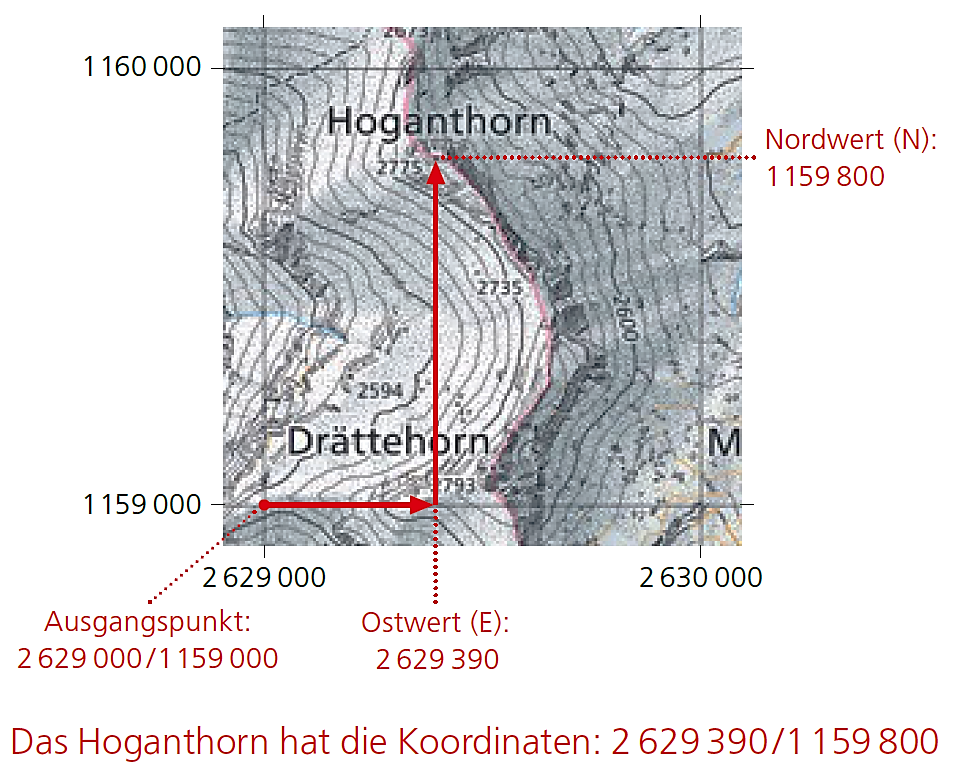 Mit Koordinaten kann jeder Punkt in der Schweiz exakt angegeben werden.
 
Ausgangspunkt für das Schweizerische Koordinaten-System ist Bern mit den Koordinaten: 

2 600 000 / 1 200 000 
(1. Zahl: Lage in west-östlicher Richtung, 2. Zahl: Lage in süd-nördlicher Richtung).

Die Zahlen sind Meterangaben und können darum auch zum Messen verwendet werden.
Ausgangspunkt einer Koordinaten-Bestimmung ist der Schnittpunkt zweier Koordinatenlinien unten links. 
Von dort aus misst oder schätzt man die Meteranteile gegen Osten und gegen Norden.
Koordinaten
Karte nach Norden ausrichten

Der obere Kartenrand ist Norden. – Mit dem Kompass Norden finden. Oder die Karte anhand von Flussläufen, Waldränder oder Strassen ausrichten.
Standort bestimmen

In der näheren Umgebung markante Punkte suchen (z. B. Kirchturm, Brücken, Strassen-kreuzungen, grosse Gebäude) und diese der Karte zuordnen.
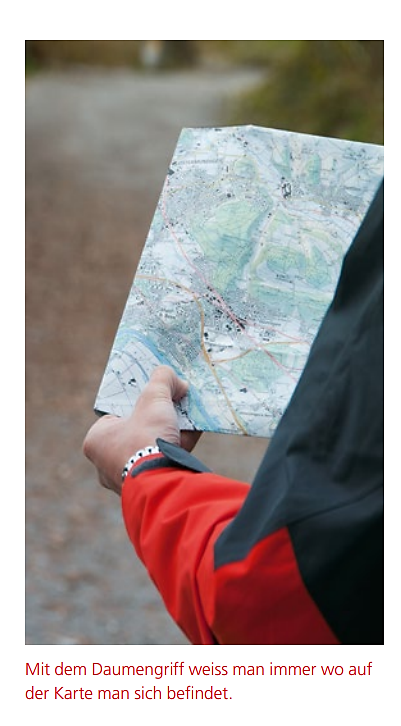 Daumengriff

Man faltet die Karte auf einen handlichen Ausschnitt. Der Daumen  auf dem jeweiligen Standort erleichtert das Kartenlesen erheblich.
Gefahren vermindern und richtig reagieren

Das Wandern in den Bergen und in unwegsamem Gelände birgt Gefahren. Eine gute Vorbereitung und ein defensives Verhalten unterwegs sind wichtig, um Unfälle zu vermeiden.
Orientierung im Gelände
Tipps und Tricks zum Kartengebrauch
Karten-Apps bieten eine praktische Alternative zur Papierkarte, obwohl dabei – gegenüber der Papierkarte – die Übersicht verloren geht.

Achtung:
Die meisten Smartphones sind nicht genug robust und wetterfest für Outdoor-Einsätze
Smartphones-Navigation verbraucht viel Energie
In abgelegenen Gebieten besteht oft keine Netzverbindung, um Karten zu laden.

Tipps:
Karten vorgängig herunterladen und mit Offline-Karten navigieren
Ersatz-Akku oder Powerbank mitnehmen
Papierkarte als Sicherheit mitnehmen
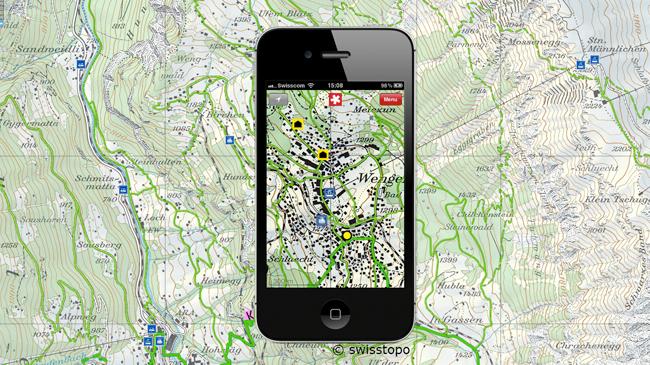 Karten auf dem Smartphone
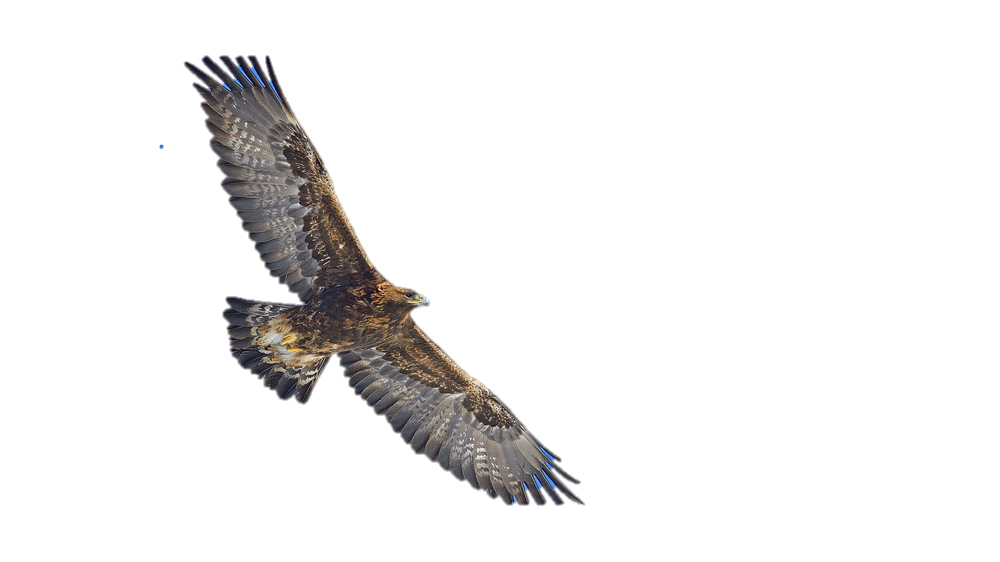 Damit ist das Modul 3 geschafft!

Hoffentlich hast du alles verstanden und wagst dich ans Kartenlesen im Gelände. 


Viel Spass beim Erkunden neuer Welten – mit der topografischen Karte!
Kartentechnologie
MODUL 3
Handhabung der Karten